Identifying the missing ingredients –
Needed to push us over the edge into  regional awakening……..
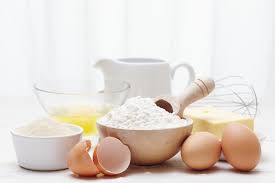 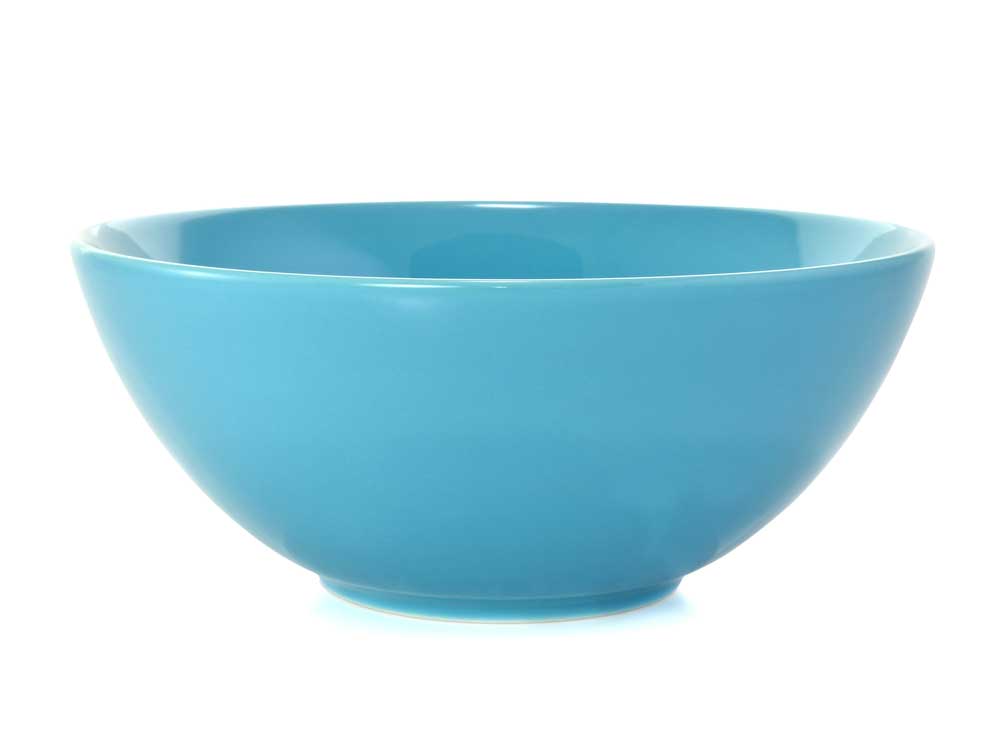 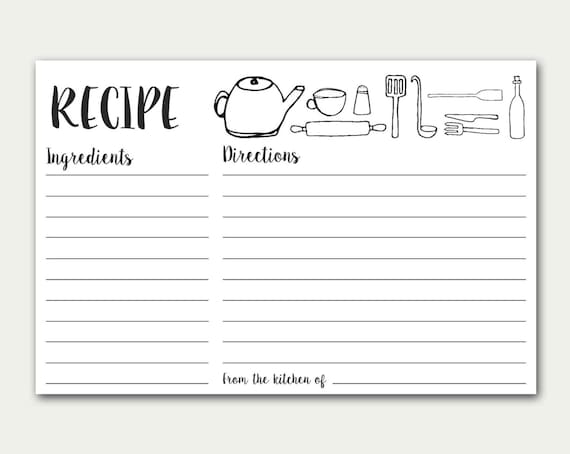 Prayer – Gods’ intervention			Often and bold/ strong faith
Word of God – Direction and Promises		Often / Obedience
Repentance – Confession			As Holy Spirit leads/ sincere
Corporate gatherings -		Prayer/Worship/Actions plans
Unity – mutual support-		demonstration Christ’s vision/ one Body

Passion/ affection/ emotion		      For the Kingdom of God to be revealed
Expectation – That that it’s going happen	Not off in the long distant future
Reminding God of Past Victories		He can do it again, in our time!
Active ingredients of Pursuing Revival
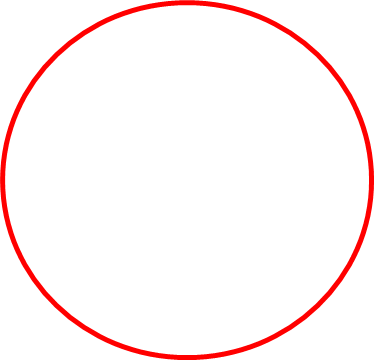 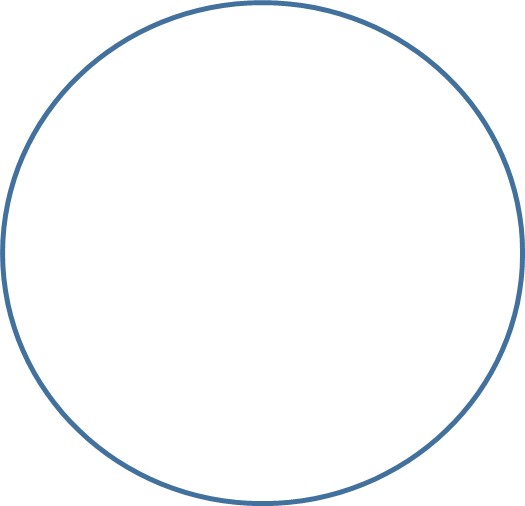 Remind God  the victories of the past
Faith born out of relationship
Prophetic
Word of God
Written/ Specific day to day direction
Persistent prayer
   Boldness/ often
Determined/ faith
Fasting
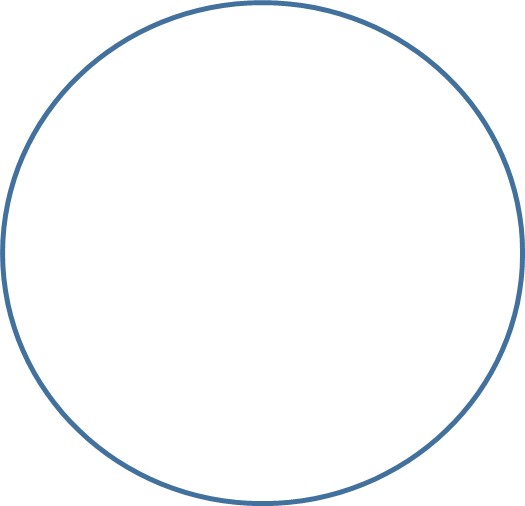 Confession
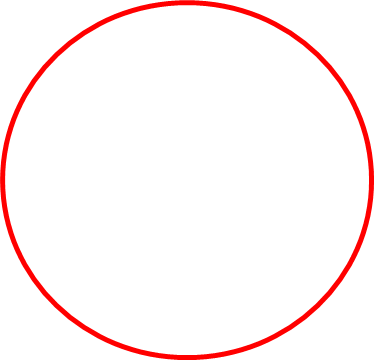 Repentance
  Humbling ourselves before God
Passion/ affection to see this happen
Expectation
 God is doing something right now.